Двойные соли
Двойные соли
можно рассматривать как продукт замещения атомов водорода многоосновной кислоты на атомы разных металлов, или как продукт замещения гидроксильных групп многокислотного основания на кислотные остатки разных кислот.
Двойные соли
Например: 
KAl(SO4)2 - алюмокалиевые квасцы, сульфат алюминия-калия, 
KCr(SO4)2 - хромовокалиевые квасцы, сульфат хрома - калия
Двойные соли
Например: 
CaCl2 O   - хлорная известь
Двойная соль – Пентландит
Химический состав:
переменный; никель (пентландит — важная никелевая руда) составляет 10—40%.

Химическая формула
(Fe, Ni)9S8
Двойная соль – Халькопирит
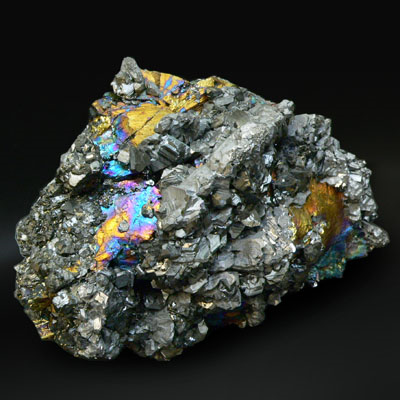 Химический состав—содержание (в %): Си— 34,57; Fe — 30,54; S — 34,9; могут отмечаться примеси марганца, сурьмы, золота, серебра, селена и др.

Химическая формула
CuFeS2
Двойная соль – Халькопирит
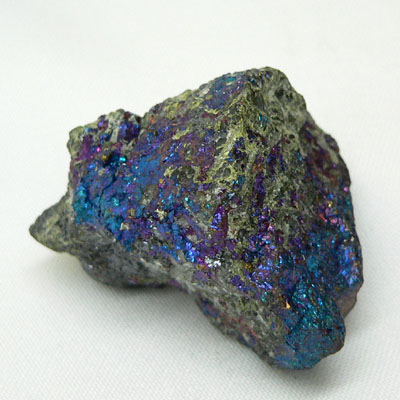 Химический состав—содержание (в %): Си— 34,57; Fe — 30,54; S — 34,9; могут отмечаться примеси марганца, сурьмы, золота, серебра, селена и др.

Химическая формула
CuFeS2
Двойная соль – Валерит
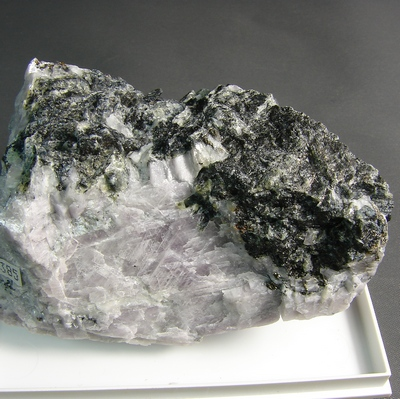 Хим. Состав не вполне ясен, близок к формуле Cu2Fe4S7; однако, возможна формула Cu3Fe4S7, лучше отвечающая рентгеноструктурным данным.
Двойная соль – ПИРРОТИН
ПИРРОТИН - минерал класса сульфидов
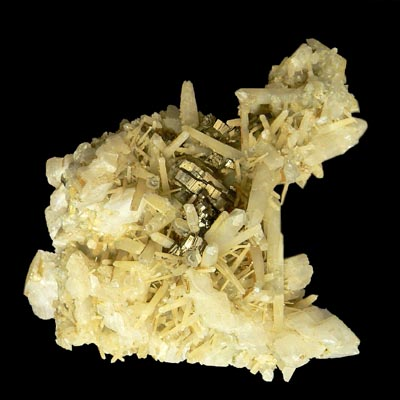 Двойная соль – ПИРРОТИН
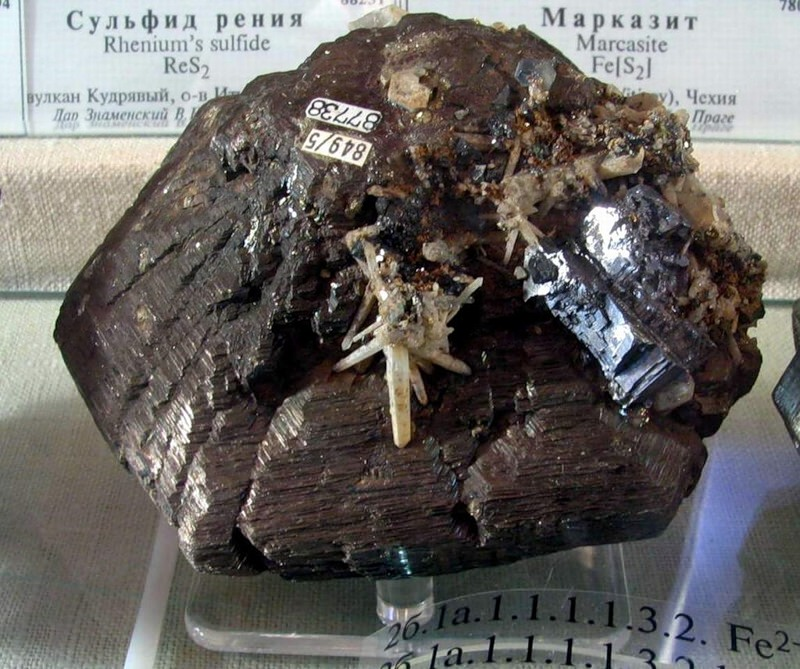 ПИРРОТИН (магнитный колчедан) - минерал класса сульфидов

Магматический пирротин благодаря включениям пентландита, халькопирита, сперрилита PtAs2 и др.
Двойная соль – ПИРРОТИН
ПИРРОТИН 
минерал класса сульфидов

руда никеля, кобальта, меди, платины
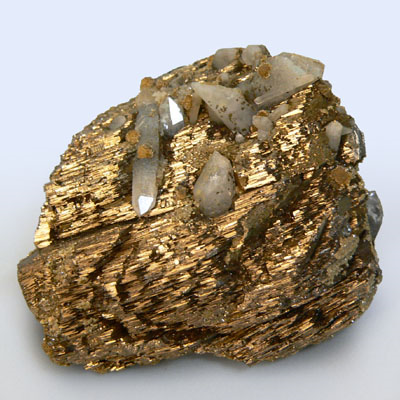 Назовите двойные соли
Назовите двойные соли
Это - двойные соли
Спасибо за внимание!
Ирочка Власова и Сергей Анциферов желают вам применить полученные знания 
и успешно выполнить тест!